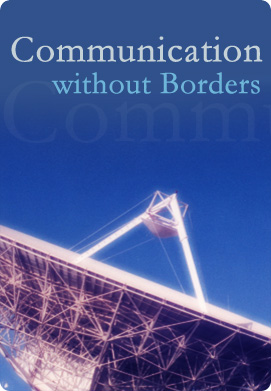 Why and How of an International Monitoring Station
ITU Workshop Limassol, Cyprus
14-16 April 2014
G. Baraglia
Presentation Agenda
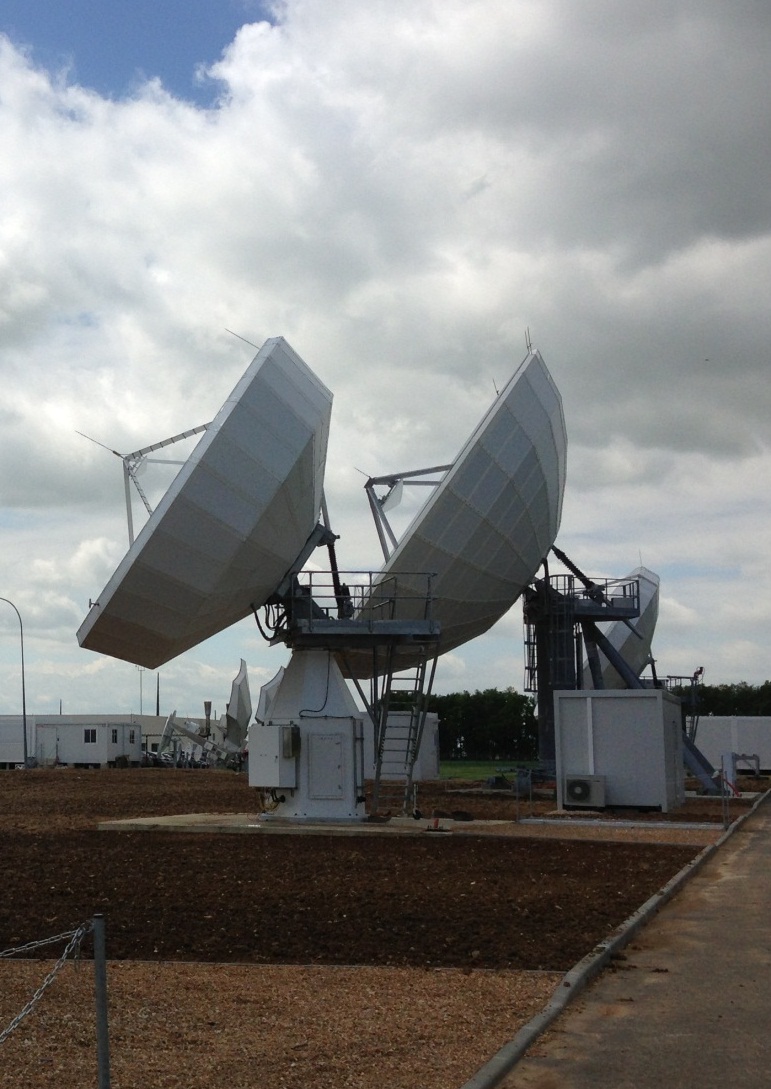 Embrace the ITU Vision
[Speaker Notes: The procurement of a Radio Space Monitoring System such as the one that will be defined by this project will provide a complete visibility over the satellite spectrum received in the Sultanate of Oman satisfying the Authority’s Missions.]
Objectives
[Speaker Notes: The procurement of a Radio Space Monitoring System such as the one that will be defined by this project will provide a complete visibility over the satellite spectrum received in the Sultanate of Oman satisfying the Authority’s Missions.]
Objectives
[Speaker Notes: The procurement of a Radio Space Monitoring System such as the one that will be defined by this project will provide a complete visibility over the satellite spectrum received in the Sultanate of Oman satisfying the Authority’s Missions.]
Scope
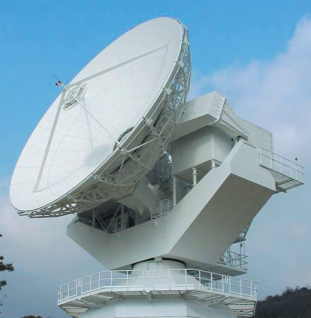 Mission
[Speaker Notes: The procurement of a Radio Space Monitoring System such as the one that will be defined by this project will provide a complete visibility over the satellite spectrum received in the Sultanate of Oman satisfying the Authority’s Missions.]
Feasibility Study
Serious considerations should be given to the possibility of having a transportable/mobile receive station that can be deployed in specific regions of the national territories.
This could be useful to perform on-site measurements, detection of illegal uplink transmissions or to support investigations from neighboring countries.
A flying case based mobile station will be easily deployed on a truck or trailer for land use or on a ship or platform for maritime use.
Financial and Economical Impact
Financial and Economical Impact
General Costs Consideration
Options for Carrier Monitoring and Carrier Geolocation have a minor impacts on the monitoring system overall cost, between 60% and 90% of the cost is due to antennas and RF in general.
Civil Works for the Monitoring Site and for the Operation Centre will have similar costs as the Carrier Monitoring and Carrier Geolocation systems together.
[Speaker Notes: Minor Variables will remain mostly unchanged even if the scope of the monitoring system changes
Major Variables have great impact on the project finances
There are no Technical Limitations to Space Monitoring]
Project Timeline
[Speaker Notes: The procurement of a Radio Space Monitoring System such as the one that will be defined by this project will provide a complete visibility over the satellite spectrum received in the Sultanate of Oman satisfying the Authority’s Missions.]
Land Acquisition
Commercial Teleport
Authority’s Premises
Green Field
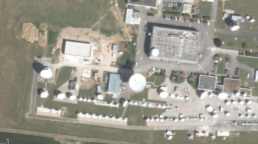 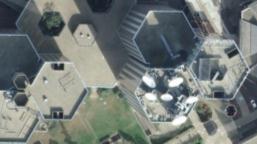 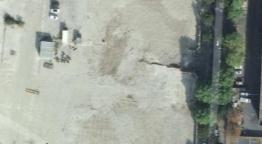 [Speaker Notes: The procurement of a Radio Space Monitoring System such as the one that will be defined by this project will provide a complete visibility over the satellite spectrum received in the Sultanate of Oman satisfying the Authority’s Missions.]
A Phased Approach
A phased procurement and introduction of the monitoring system will provide some advantages:

Modular Approach
System Expansion planned
Core System
Budget over many years
Control over expenditures
Time to adapt to new tools

Phase 1 alone will possibly cover 95% of the entire capacity to be monitored for 60% of the total  budget invested.
Phase 1
ADVANTAGE
Multiband antennas are often cheaper than procuring separate ones with the same frequency range and require less maintenance.

DISADVANTAGE
Different Bands monitoring cannot be performed on two separate satellites.

NOTE
A second Ka Band antenna for Geolocation can be added in Phase 2.
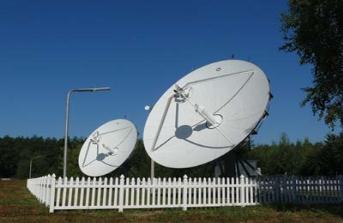 Kiev, Ukraine
Phase 2
ADVANTAGE
Ka Band Geolocation can be procured when more satellites are using this particular Band

DISADVANTAGE
2.4m for non-GSO MSS might be limited when pointing close to the horizon

NOTE
A second L and S-Band antenna for Geolocation on non-GSO MSS Services can be added in Phase 3.
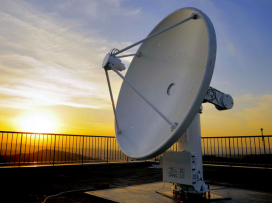 CSIR, South Africa
Phase 3
ADVANTAGE
Complete the Radio Space Monitoring frequency and service coverage of the monitoring system.

DISADVANTAGE
Relevant investments for extremely limited capacity exploited.

NOTE
The antenna in the figure does not cover entirely the ITU assigned Frequency Bands, a combination of antennas will be required.
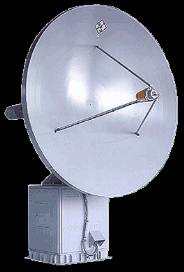 R&S
RFI and Tender Methodology
RFI is often used when the precise Scope of the Tender is not clear, or when the Authority wants to explore the industrial and technological possibilities. The RFI provides an idea of the budget required.
On relevant system, like the case of this monitoring architecture, an RFI can precede the Tender procedure allowing the Tenderer to reach a broader industry base.
General Considerations
[Speaker Notes: The procurement of a Radio Space Monitoring System such as the one that will be defined by this project will provide a complete visibility over the satellite spectrum received in the Sultanate of Oman satisfying the Authority’s Missions.]
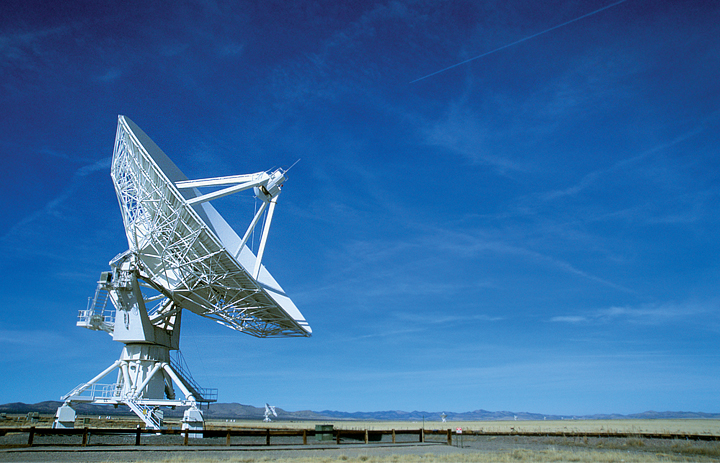 SAT Corporation (SAT) has prepared this document for use by its personnel, licensees, and potential licensees. SAT reserves the right to change any products described in this document as well as information included herein without prior notice. 
The information contained herein is presented for educational purposes only and the right to copy and use this document is limited to that necessary to fulfill this function. The recipient agrees that they will not, nor will they cause others to, copy or reproduce this information, either in whole or in part, or manufacture, produce, sell or lease any product copied from or essentially based upon the information contained herein without prior written approval of SAT.
Registered trademarks of SAT Corporation include, but are not limited to, Monics, SAT-DSA, satID and SigMon. 

Copyright© 2014 SAT Corporation. All rights reserved.
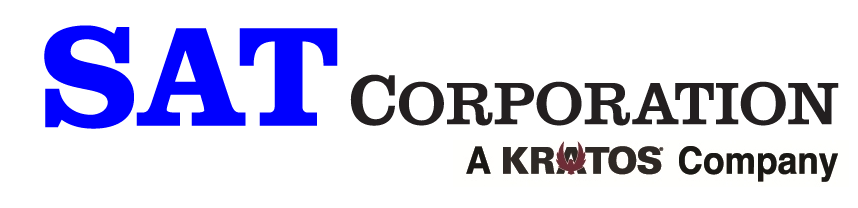 RT Logic Proprietary
20